REDCap: 
            Intro and hands-on experience
Hasheemah Afaneh, MPH & Madhav KC, MPH  
LSU School of Public Health
Background
A software application and workflow methodology designed to collect and manage data for research studies.
 
Vanderbilt University launched REDCap in 2004.

Started sharing with academic and non-profit institutions in 2005 at no cost under a unique consortium dissemination model.
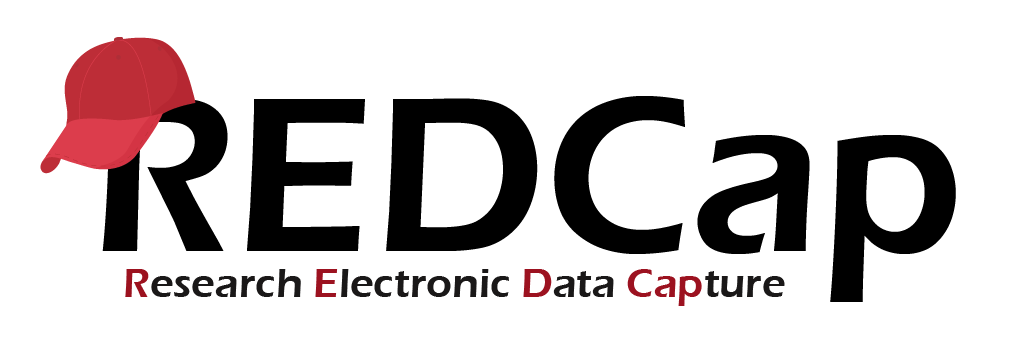 REDCap: Research Electronic Data Capture
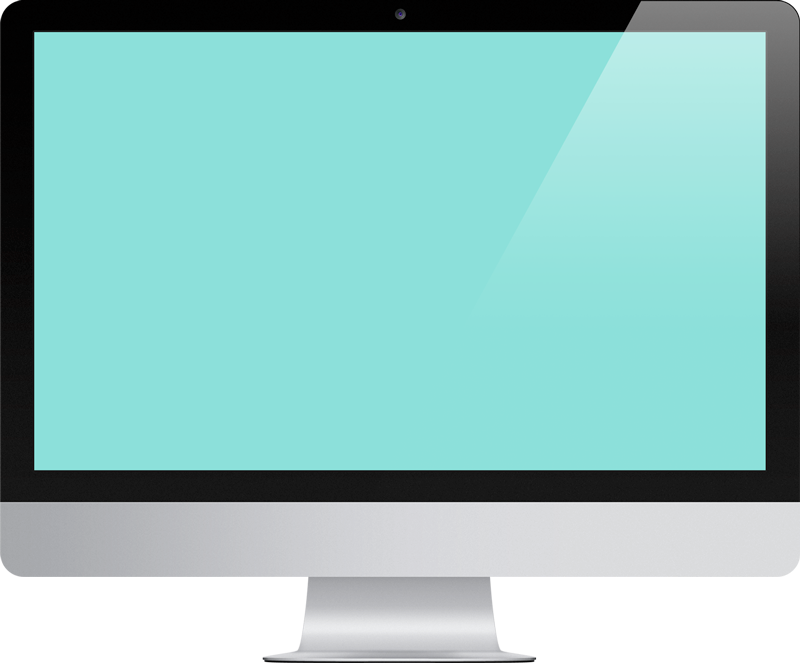 REDCap
What is it?
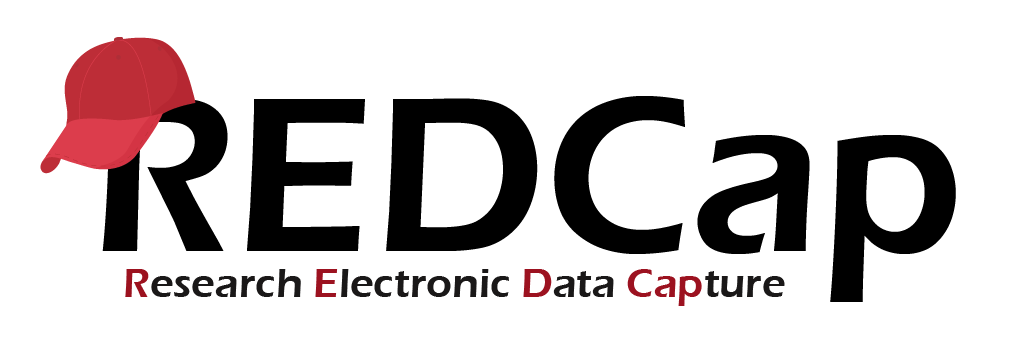 Your gateway to compliant data management.
Secure web application (21 CFR Part 11, FISMA, and HIPAA-compliant environments) for building and managing online surveys and databases
Users will be able to quickly and intuitively build and manage research data forms and surveys
How popular is it?
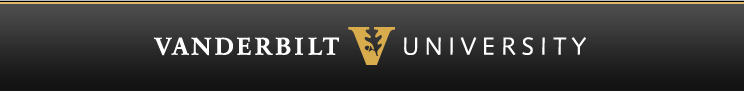 & 

the REDCap Consortium
Map of REDCap Institutional Partners
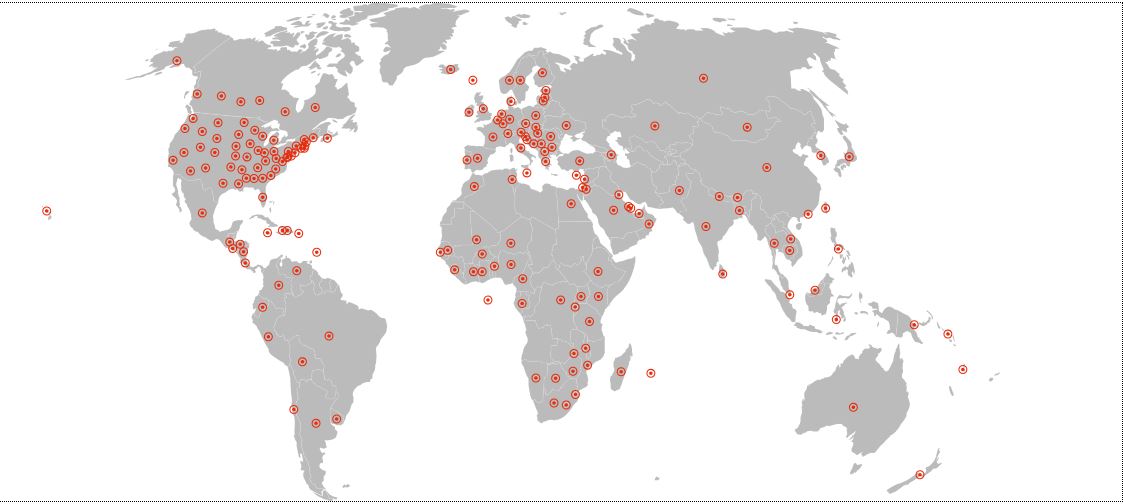 VU manages REDCap Consortium community and software releases
Consortium composed of 3,372 active institutional partners in 130 countries
Partners have created over 676,000 projects with over 926,000 users, and published 6,408 journal articles which cite REDCap
[Speaker Notes: REDCap was developed by an informatics core at Vanderbilt University with ongoing support from NCRR and NIH grants.[3]  3. [NCRR grants 5M01-RR00095, G12RR03051, 5M01RR000058-45, and 1 UL1 RR024975 from NCRR/NIH]]
Where does it fall in research process?
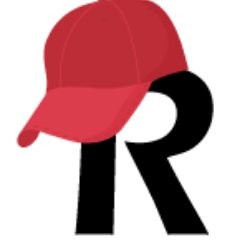 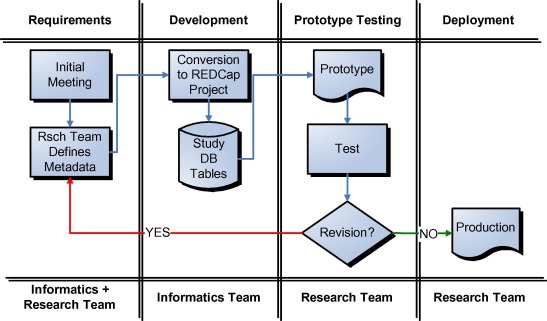 Harris, P. A., Taylor, R., Thielke, R., Payne, J., Gonzalez, N., & Conde, J. G. (2009). Research electronic data capture (REDCap)—a metadata-driven methodology and workflow process for providing translational research informatics support. Journal of biomedical informatics, 42(2), 377-381.
Terminologies
Development mode: Design state of a REDCap project where new fields are added, test records are created and NO REAL DATA is captured

Production mode: Fields are finalized, only few edits are allowed, REAL DATA is captured

Data entry form: Data instrument used by research team to collect any type of data. Can only be accessed by someone who is a user on the RC project

Survey: Data instrument used by someone who is NOT a user on the RC project. Accessed by public link or via email sent directly.
Data Collection in REDCap
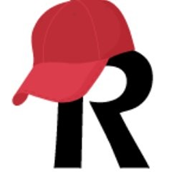 Data Collection
Data Entry 
Such as: Clinical Setting, Chart Review
Survey Link
Such as: Follow up conditions
Between these primary data collection options any form of data collection methods can be adopted example: CASI, CATI
CASI- Computer assisted self interviewing CATI- Computer-assisted telephone interviews
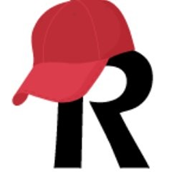 Data entry mode
Data entry form: 

Data instrument used by research team to collect any type of data. 

Can only be accessed by someone who is a user on the RC project
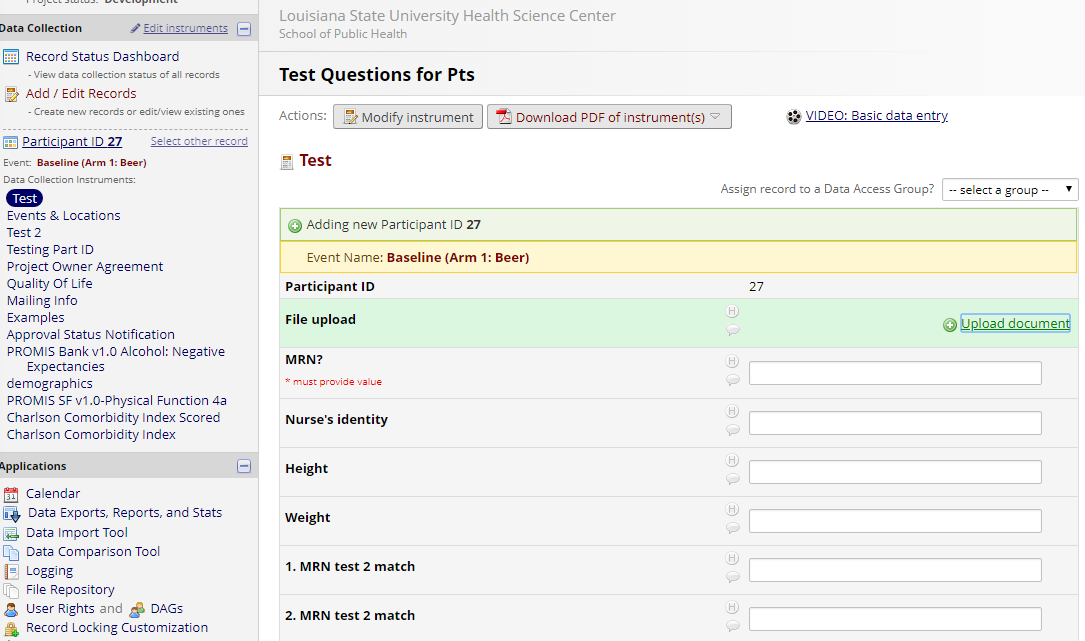 Survey Mode
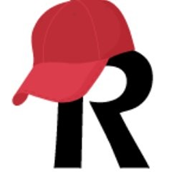 Survey:

Data instrument used by someone who is NOT a user on the RC project. 

-   Accessed by public link   or via email sent directly.
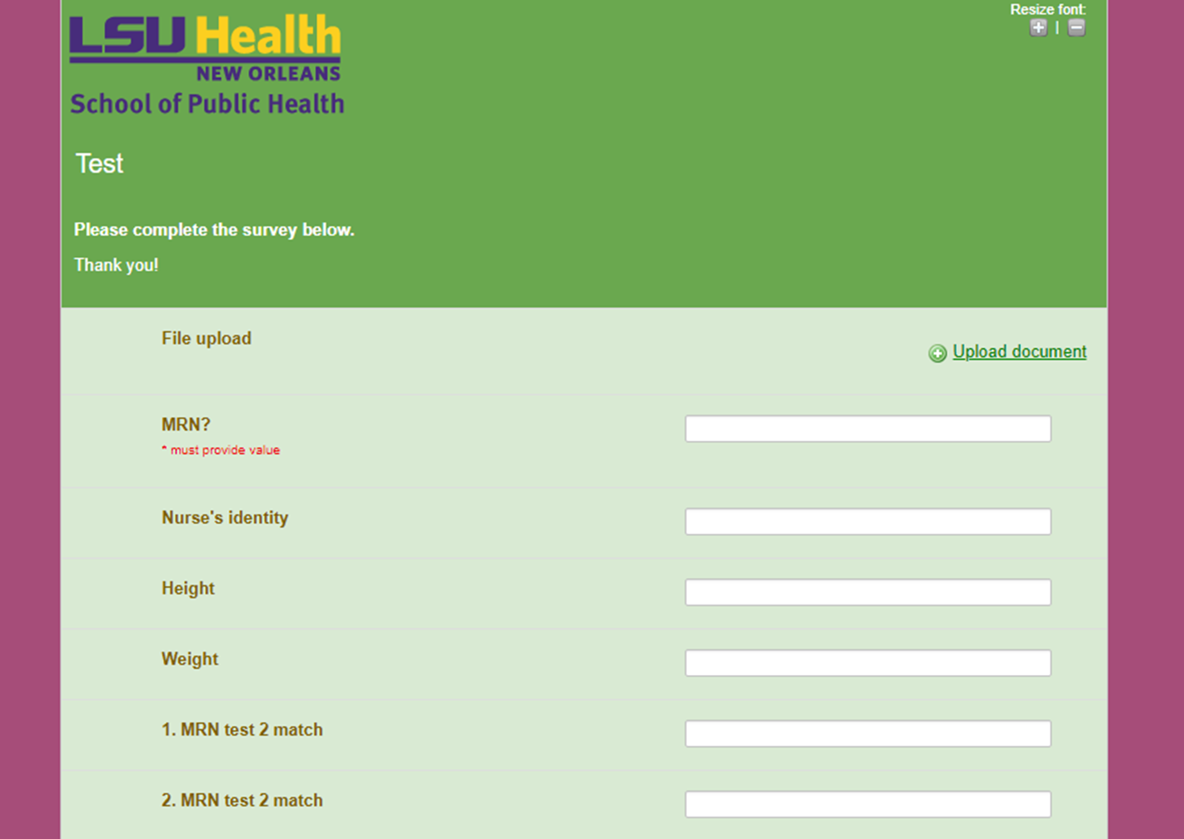 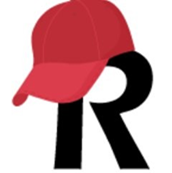 How does one start a REDCap Project at LSUHSC?
https://redcap.lsuhsc.edu/redcap/surveys/?s=9XLLFEWKRK
Complete a 
New Project Application
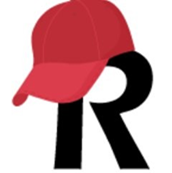 New Project Application
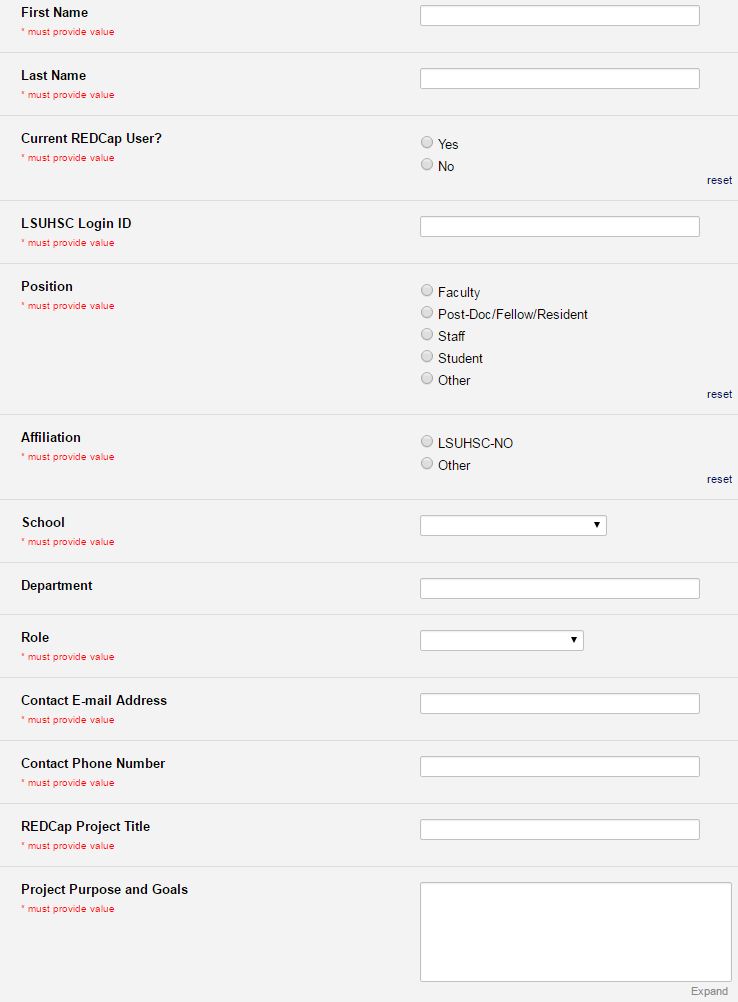 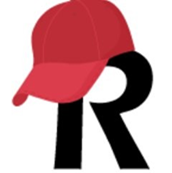 Project Owner Agreement
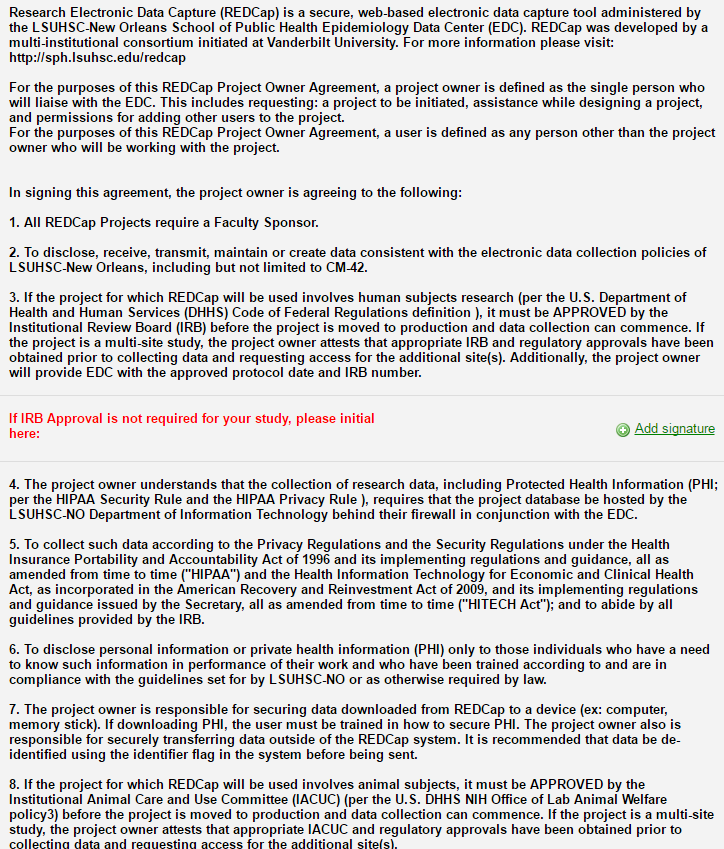 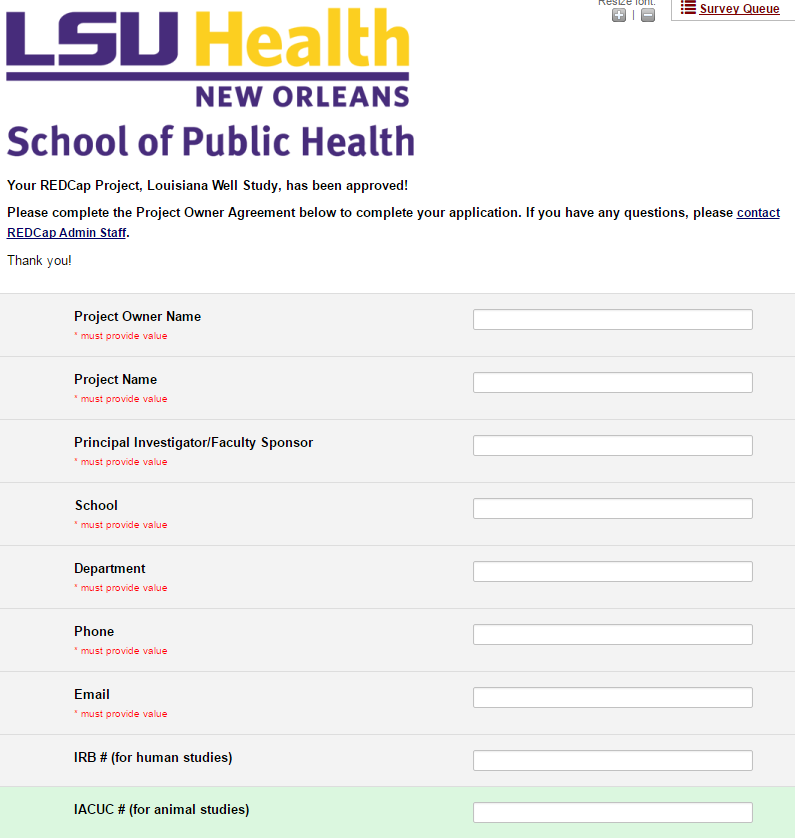 New REDCap     Project
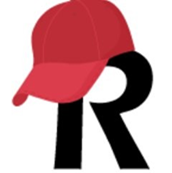 Takes 1-2 business days
You
EDC
You
EDC
Complete Project Owner Agreement
EDC Staff reviews and approves
Complete a New Project Application
EDC Staff reviews and approves
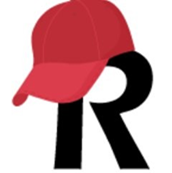 Logging on
Receive Project Ready email from REDCap@lsuhsc.edu with link to login page

Use Chrome or Firefox

Bookmark: redcap.lsuhsc.edu

First time login – confirm email via a 2nd email sent to your LSUHSC email

When LSUHSC password changes, so does REDCap password
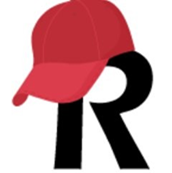 Homepage
14
My Projects
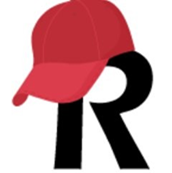 Lists all your REDCap projects

Click on the project you want to work on
Resources: Help & FAQ
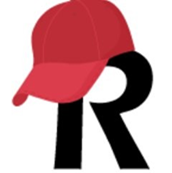 Details everything there is to know about REDCap

Maintained by Vanderbilt & Consortium Committee so newer features may not be described yet

Use Ctrl + F (or Command + F) to search page
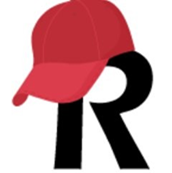 Resources: Training Videos
EXCELLENT RESOURCE	

Some videos created with older versions of REDCap so some things might look a little different

More videos added when available
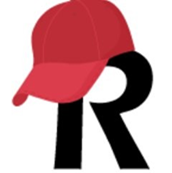 Project Home
Access to Quick Tasks

Reports current users 
   and project statistics
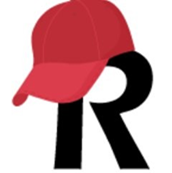 Project Setup
Design your REDCap Project

Step-by-step guide to creating your project

Work through these items sequentially as your project needs
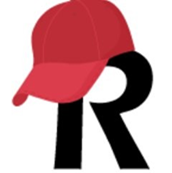 Project Setup
Enable surveys if needed

Enable longitudinal data collection if using the same data instrument(s) at different time points

Name your project with an appropriate title
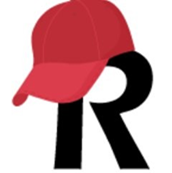 Project Setup
2 methods to design your data collection instruments

Online designer for newer users

Data Dictionary for experienced users
21
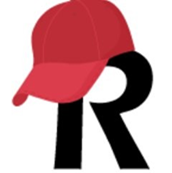 How to access the parts of your REDCap project
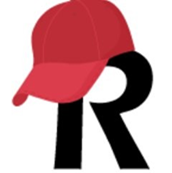 Creating a NEW instrument 
(Data Collection Form)
Use buttons to add new instrument in 1 of 3 ways
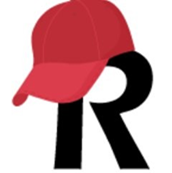 Project Design
Edit existing fields from template by clicking on pencil icon

Add new field by clicking Add Field button

Read descriptions of each question to learn more
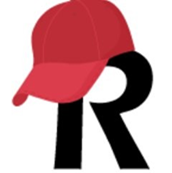 Setting Study Questions in REDCap
Choose Field Type

Can add Question number if wanted

Field Label is what the respondent sees on the form

Choices lists the answers from which  respondent will chose

Action Tags/Field Annotation are optional and slightly advanced.
25
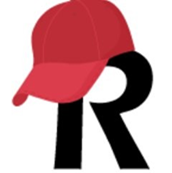 Setting Study Questions in REDCap
Variable Name is the name of the field used on data exports, piping, etc.

Can mark if field is Required or an Identifier. 

Custom Alignment moves field on the page

Field note is optional text that shows up beneath the field on the survey

Use Save button at bottom of page to save edits
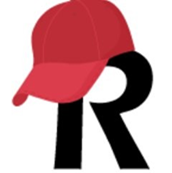 Checking Records
How to view your responses individually
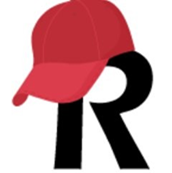 Record Status Dashboard
Click either on Participant ID or on dot under Data Instrument name

Shows you the completed response
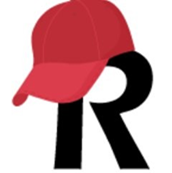 Single Record
One can download a PDF of either the blank or the completed response
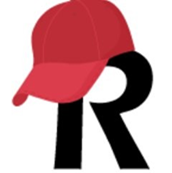 Moving your Project to Production
Work through these items sequentially as your project needs

When all steps complete, click Move project to production button

 EDC staff reviews and confirms project is ready for REAL data collection
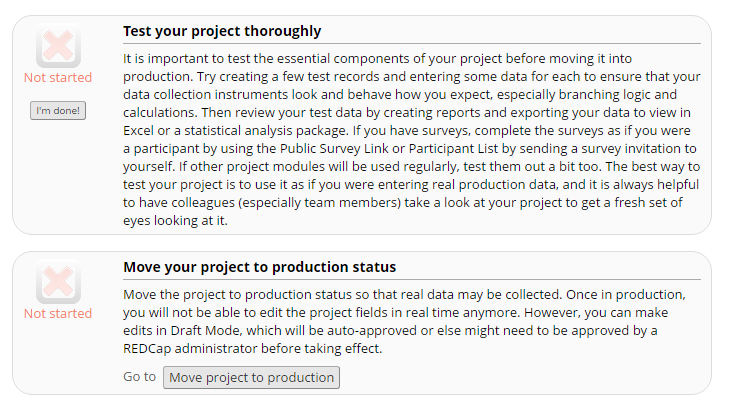 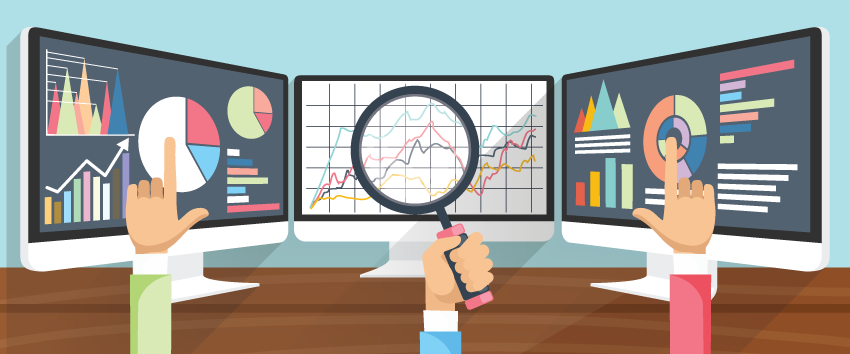 Monitor your data
Record Status Dashboard
Report/Queries
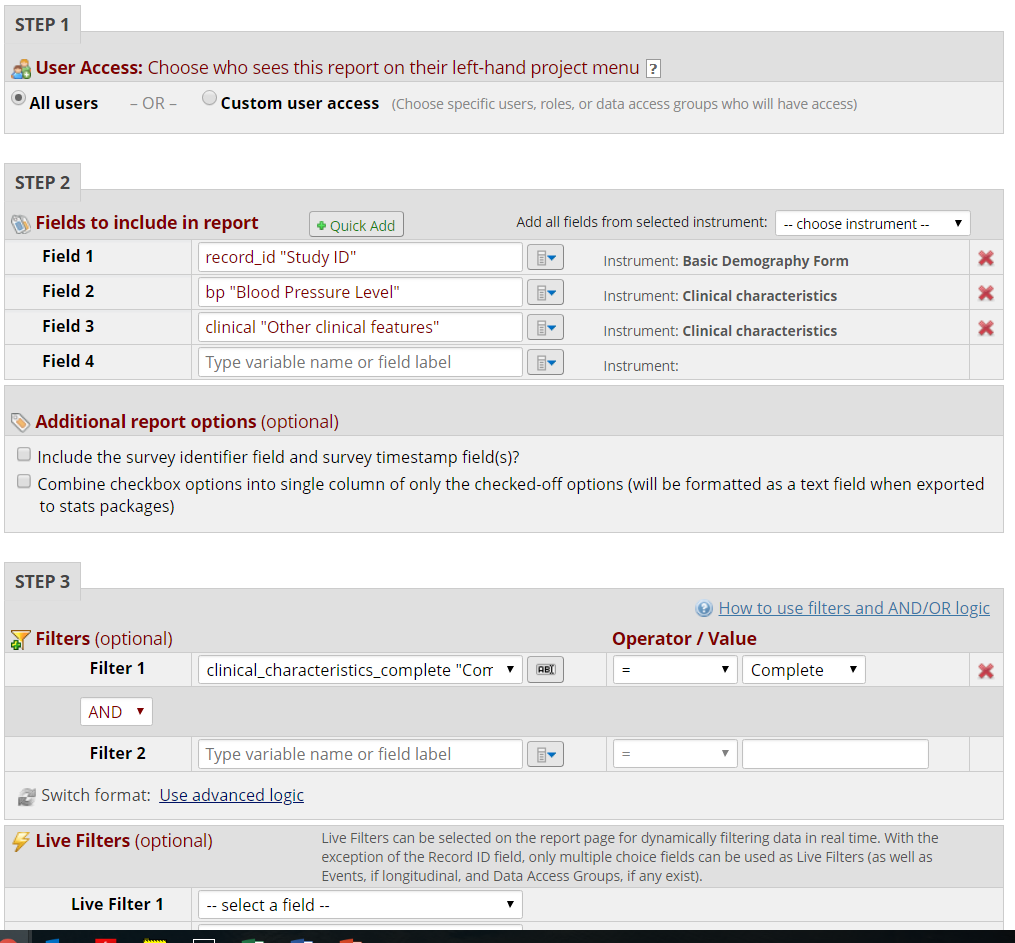 Filter options used in this report
Done with data collection: What Next?
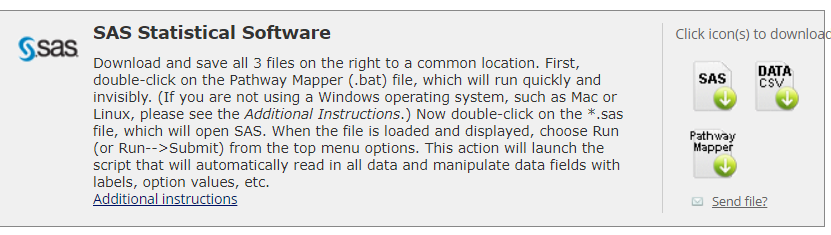 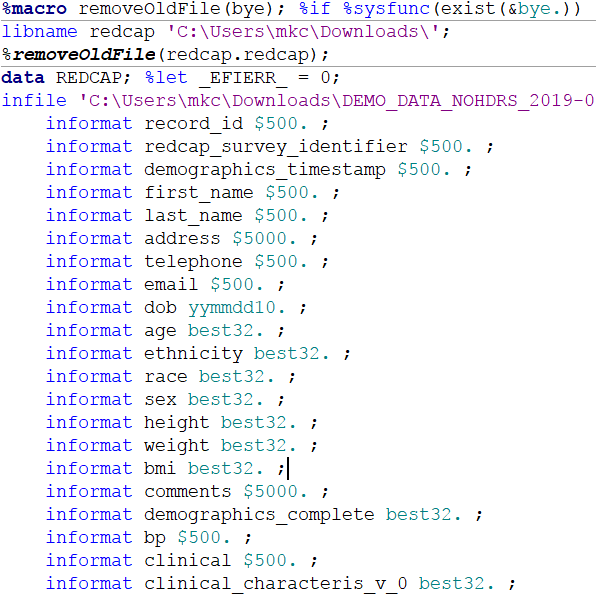 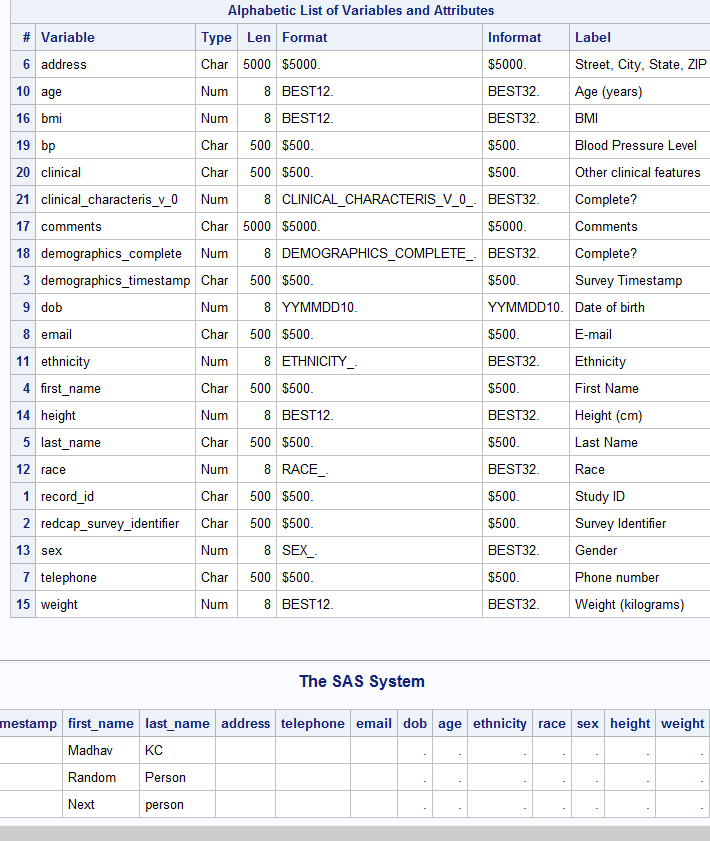 SAS codes to get started with
Proc contents and dataset
Exporting SAS dataset
If you’re a programmer…
Application Program Interface (API)
Developed for programmers to get data in and out of REDCap
REDCap databases with R, Python, and other similar tools. 
Can customize exports and imports (variables, events, reports) and save as a program rather than doing hands-on every time  
Can export and import large data files that would choke interactive REDCap  
If exporting XML and reading with SAS XML engine, can add/subtract variables from export without modifying SAS code that reads file
Can schedule programs to run automatically using cron, the linux scheduling facility
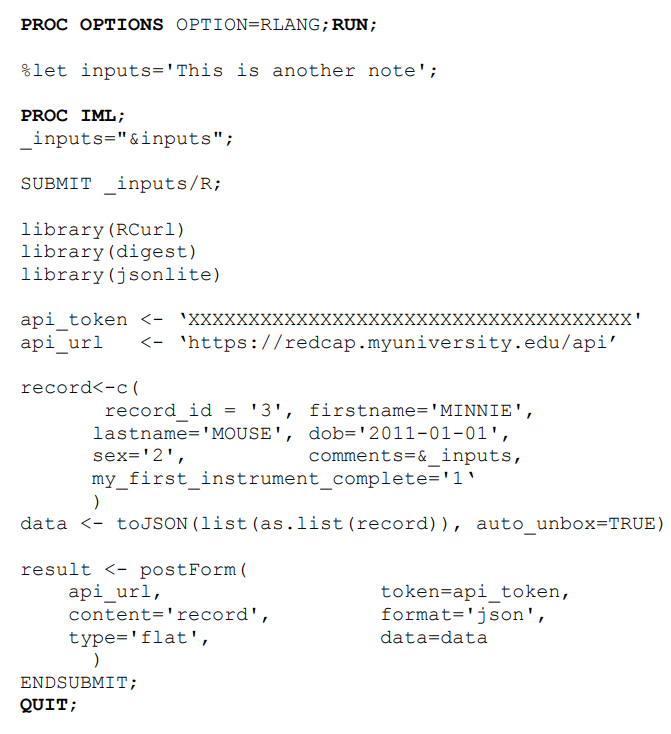 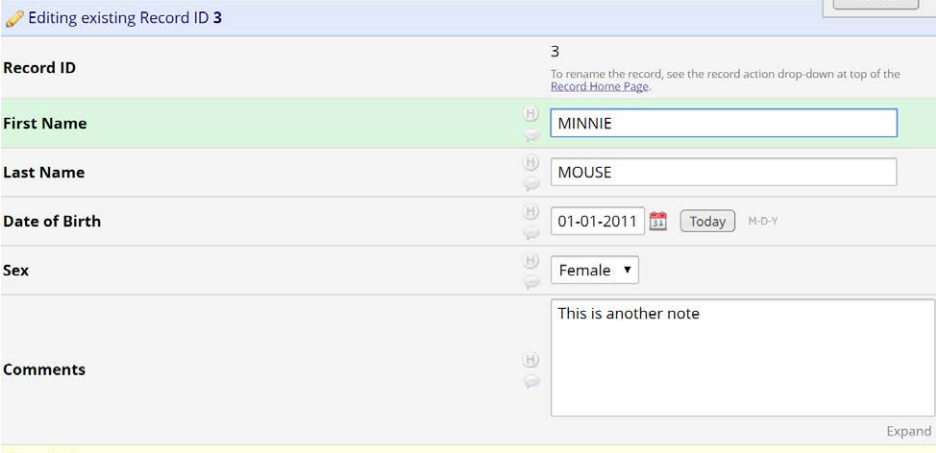 Working on REDCap with API
Resources
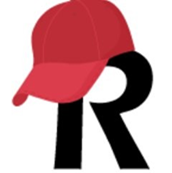 All things covered in the Help & FAQ for future reference.
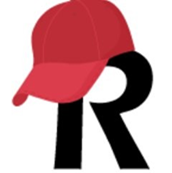 Few More Features in REDCap
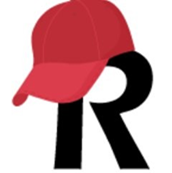 Randomization
Randomization can be done based on some study variables.
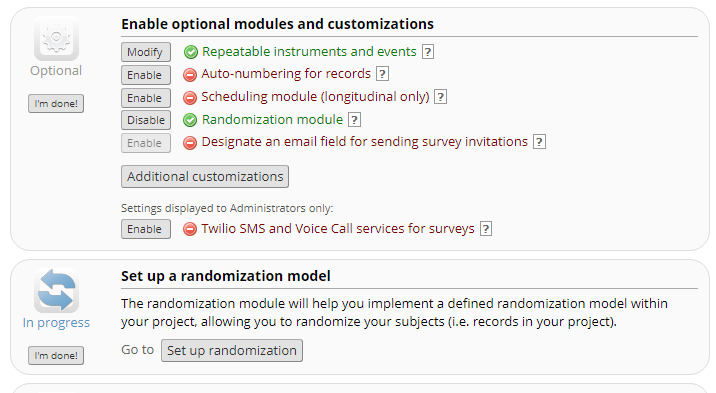 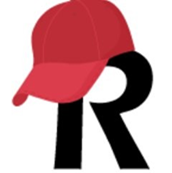 Types of Randomization
Binomial Randomization
- Similar to flipping a coin	
Permuted Block Randomization
- Equal sample sizes for each group
Stratified Randomization
- Stratified by variables related to study outcome
Randomization by Site
- Stratified by site
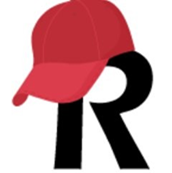 Set your Randomization Model
Randomization Dashboard
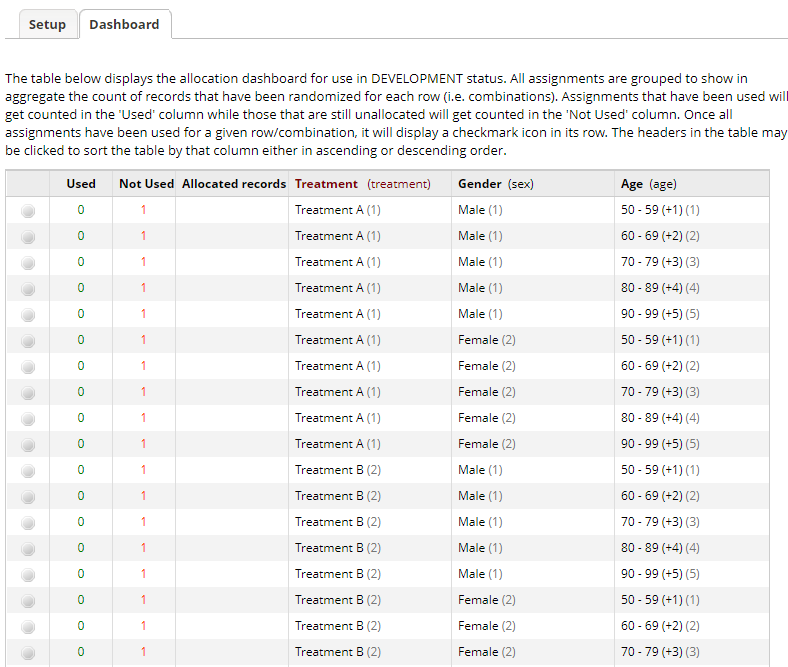 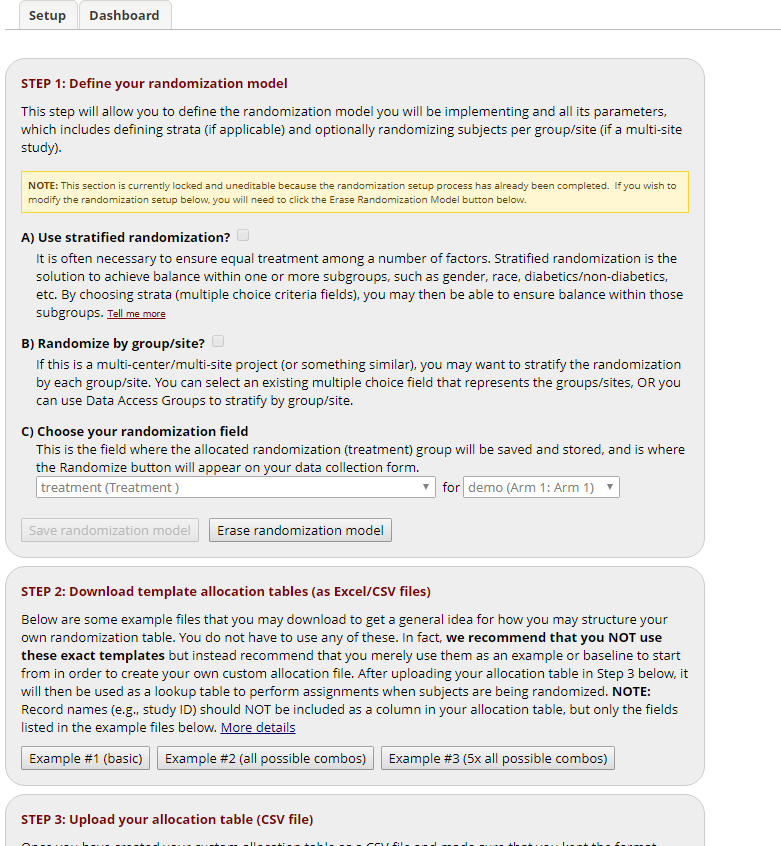 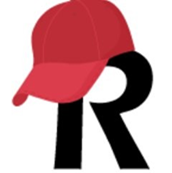 Repeated Measurements
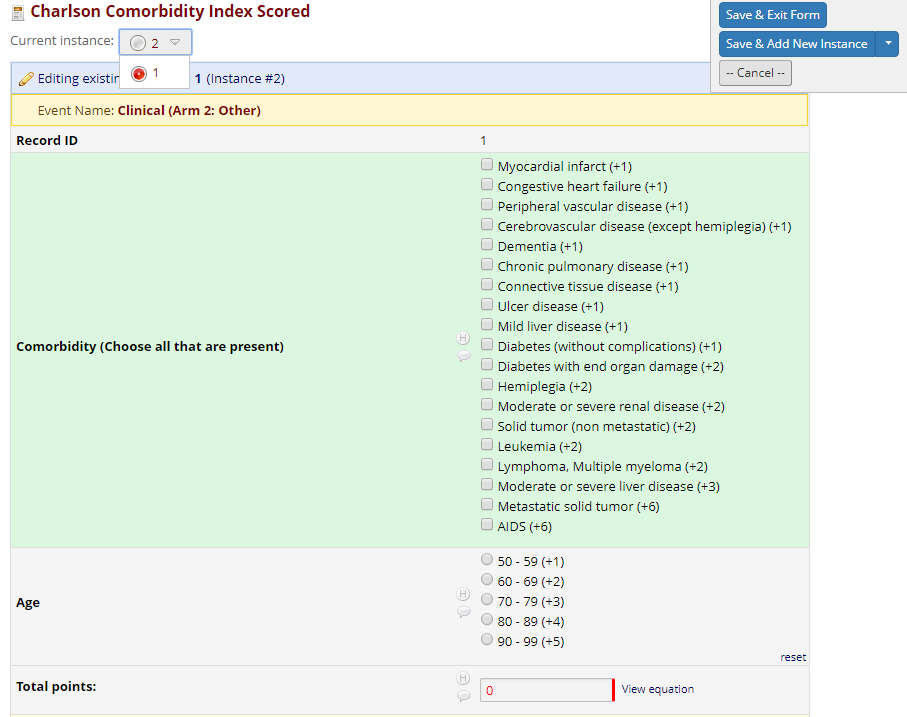 Applicable when you want to collect information on subsequent events.
Surgeries 
Follow up clinic visits
Time dependent variables/conditions

Mostly useful in longitudinal studies

Makes data entry/navigating easy
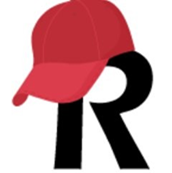 Longitudinal Study
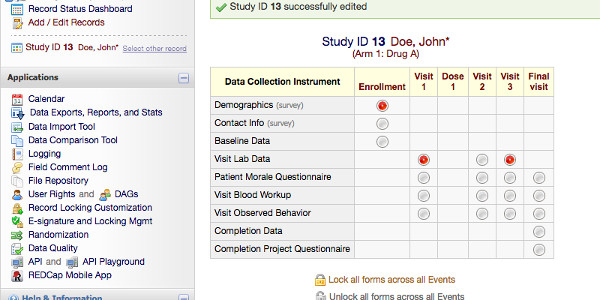 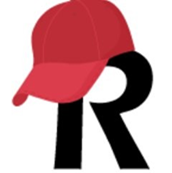 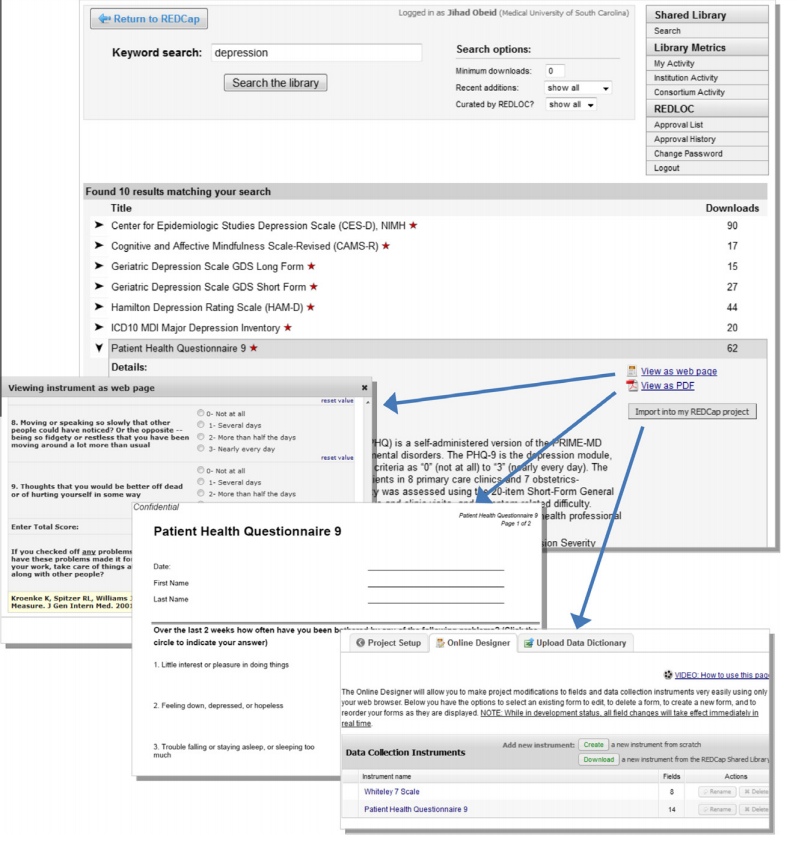 Want to use standardized instruments?
- REDCap Shared Library
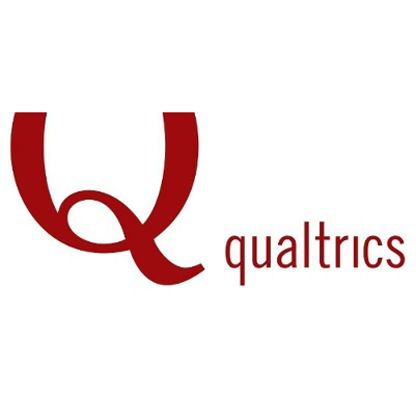 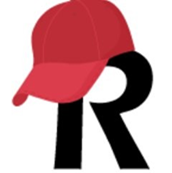 REDCap
Qualtrics/Survey Monkey/Survey Gizmo
Especially designed for research studies 
HIPPA compliant
Multiple modes and uses (Data Collection/Training modules/data storage)
Mostly used by academia/health institutions/research organizations 
Server based on own institution
IRB accepted
Not fully suited for research studies
No HIPPA compliant
Only one type of mode
Mostly used for marketing/product research 
Third party server
NOT acceptable by IRB
More information
Visit our website at sph.lsuhsc.edu/service/epi-data-center/ and click on REDCap
Vanderbilt University’s website for REDCap www.projectredcap.org 
For further information, contact:  REDCap@lsuhsc.edu
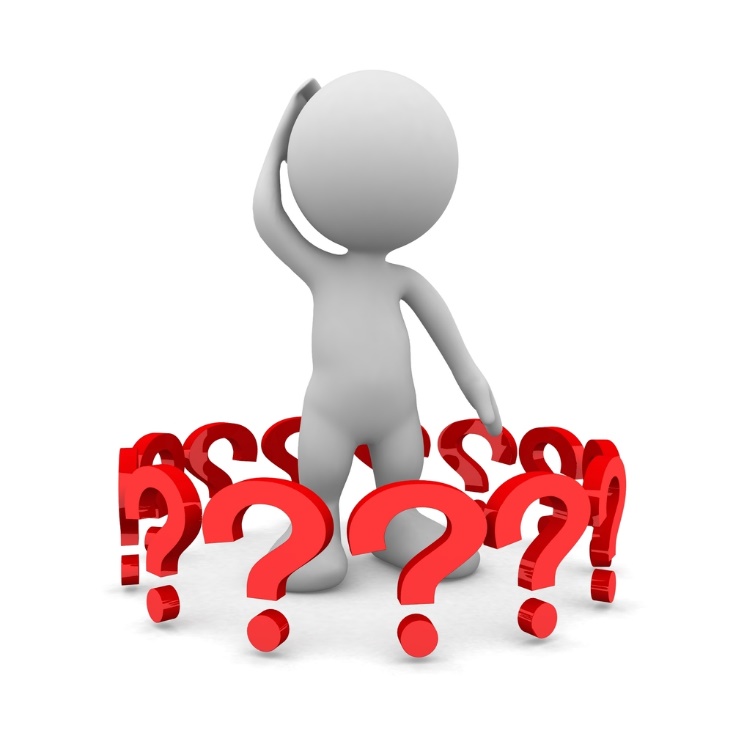 Questions…


Contact: 
Madhav KC
mkc@lsuhsc.edu or REDCap@lsuhsc.edu
Ph.D Student, Epidemiology
REDCap Administrator 
LSU School of Public Health 
Department of Epidemiology